CHANGE MANAGEMENT STRATEGY PRESENTATION TEMPLATE EXAMPLE
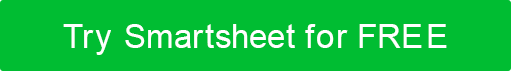 CHANGE MANAGEMENT STRATEGY
PROJECT ALPHA
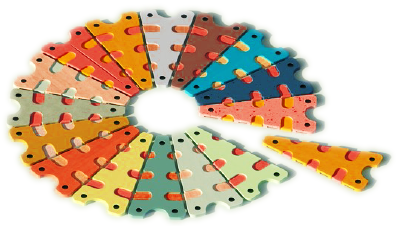 Lori Garcia
PROJECT MANAGER

123 ORGANIZATION Co.
ORGANIZATION



VERSION 0.0
Date Created: MM/DD/YY
Version Date: MM/DD/YY
TABLE OF CONTENTS
Strategy Overview
Change Management Team Structure
Transparency
Communication
Resistance
Roadmap
Risk
Other
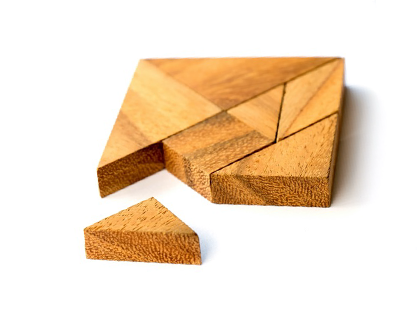 STRATEGY OVERVIEW
CHANGE MANAGEMENT TEAM STRUCTURE
TRANSPARENCY
ROADMAP
CHANGE
MANAGEMENT
STRATEGY
RISK
COMMUNICATION
OTHER
RESISTANCE
STRATEGIC ITEM
CHANGE MANAGEMENT TEAM STRUCTURE
STRATEGIC ITEM
TRANSPARENCY
STRATEGIC ITEM
COMMUNICATION
STRATEGIC ITEM
RESISTANCE
STRATEGIC ITEM
ROADMAP
STRATEGIC ITEM
RISK
STRATEGIC ITEM
OTHER